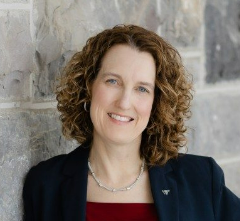 Executive Vice President and Chief Operating Officer (EVPCOO)
Amy S. Sebring
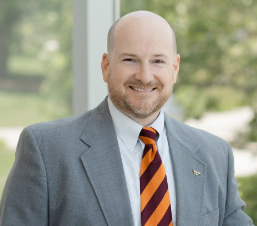 Chief of Staff 
Brennan Shepard
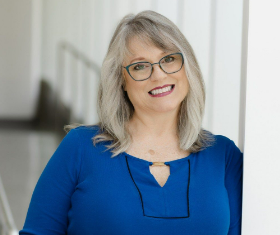 Executive Assistant to the EVPCOO  
Teresa Wright
University Operations Leadership Team
Vice President for  Information
Technology and Chief
Information Officer
David Raymond (interim)
Associate Vice
President for 
Public Safety
Mike Mulhare
(interim)
Vice President for Auxiliary & 
Business Services
Lynsay Belshe
Vice President for 
Audit, Risk, and Compliance and
Chief Risk Officer
Sharon Kurek
Associate Vice 
President for Equity
and Accessibility
Kelly Oaks
Vice President for  Policy and Governance  
Kim O’Rourke
Vice President for  Finance and University Treasurer
Ken Miller
Vice President for Campus Planning,
Infrastructure,
and Facilities
Bob Broyden
(Interim)
Vice President for Human Resources
Bryan Garey
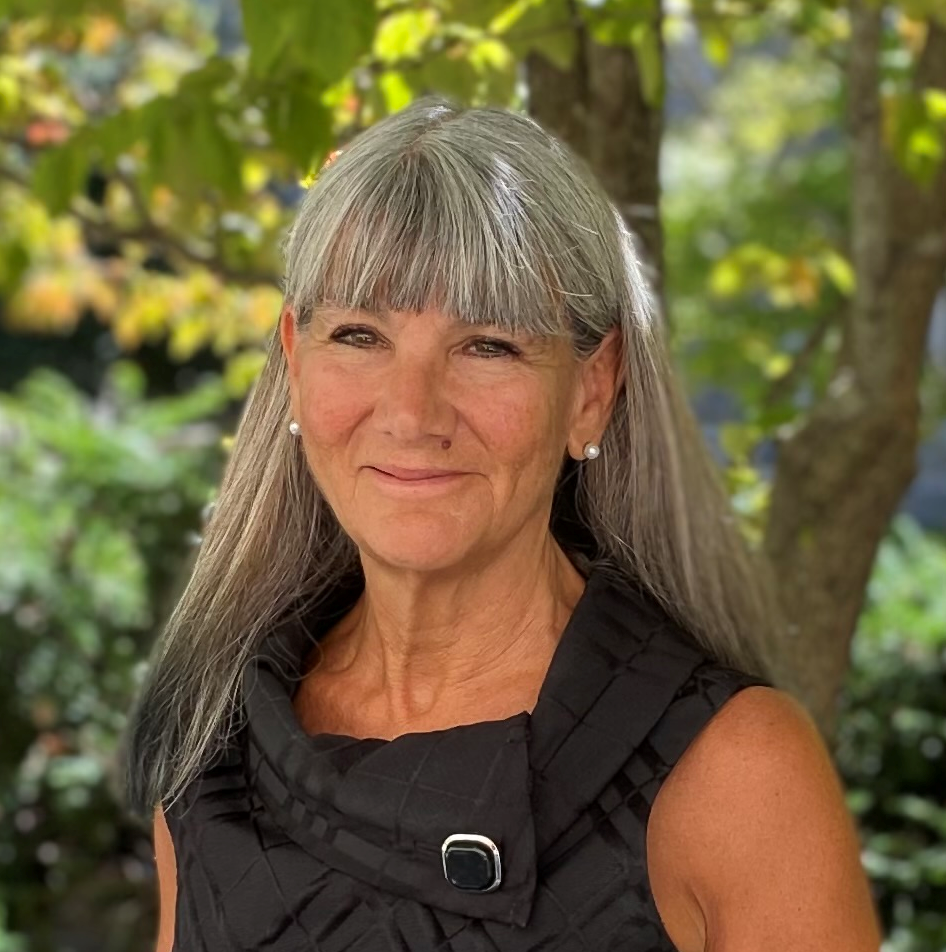 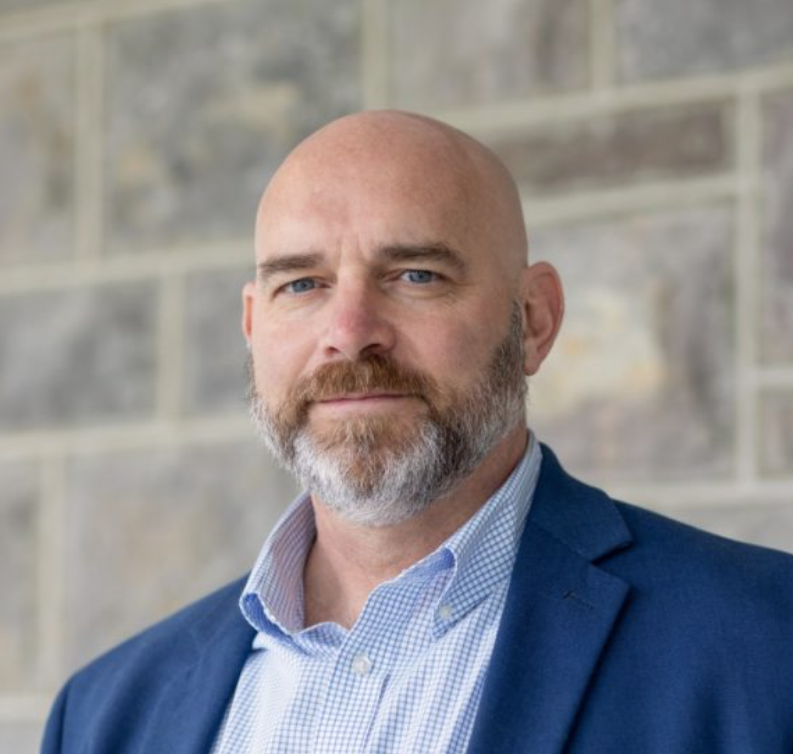 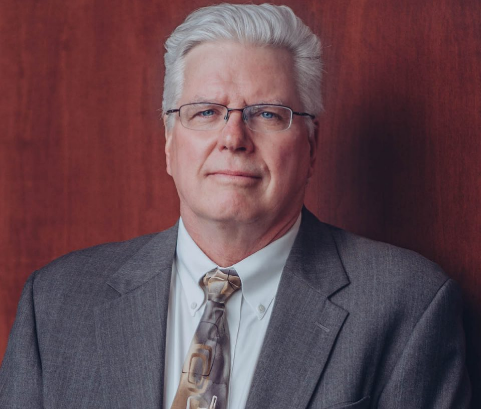 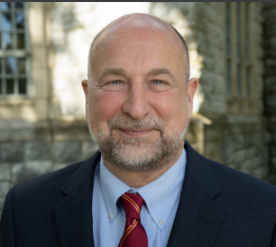 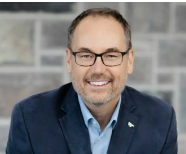 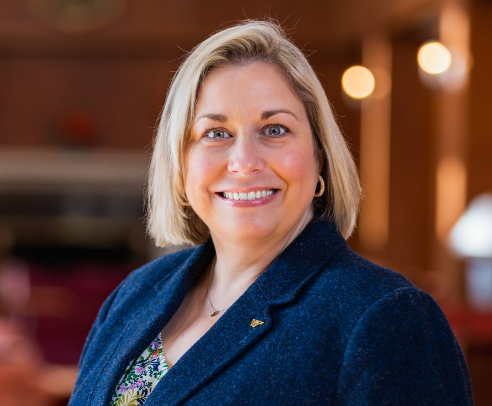 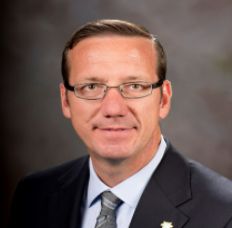 University Operations Support Team
Executive Director of
Business and Management Systems
Al Cooper
Senior Director of Communications
Stephanie Overton
IT Transformation Program Director
Zo Qazi
Senior Director of Finance and Business Operations 
Debbie Greer
Senior Human Resources Business Partner
Steve Filipiak
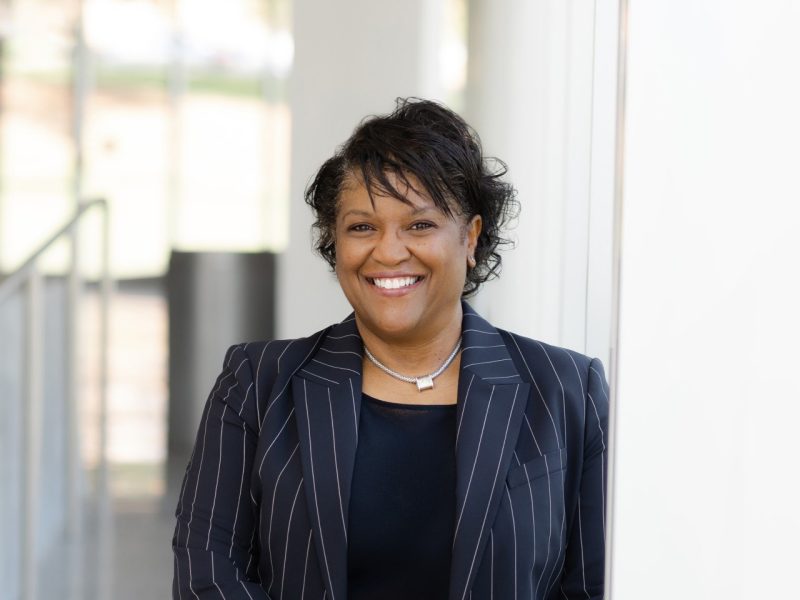 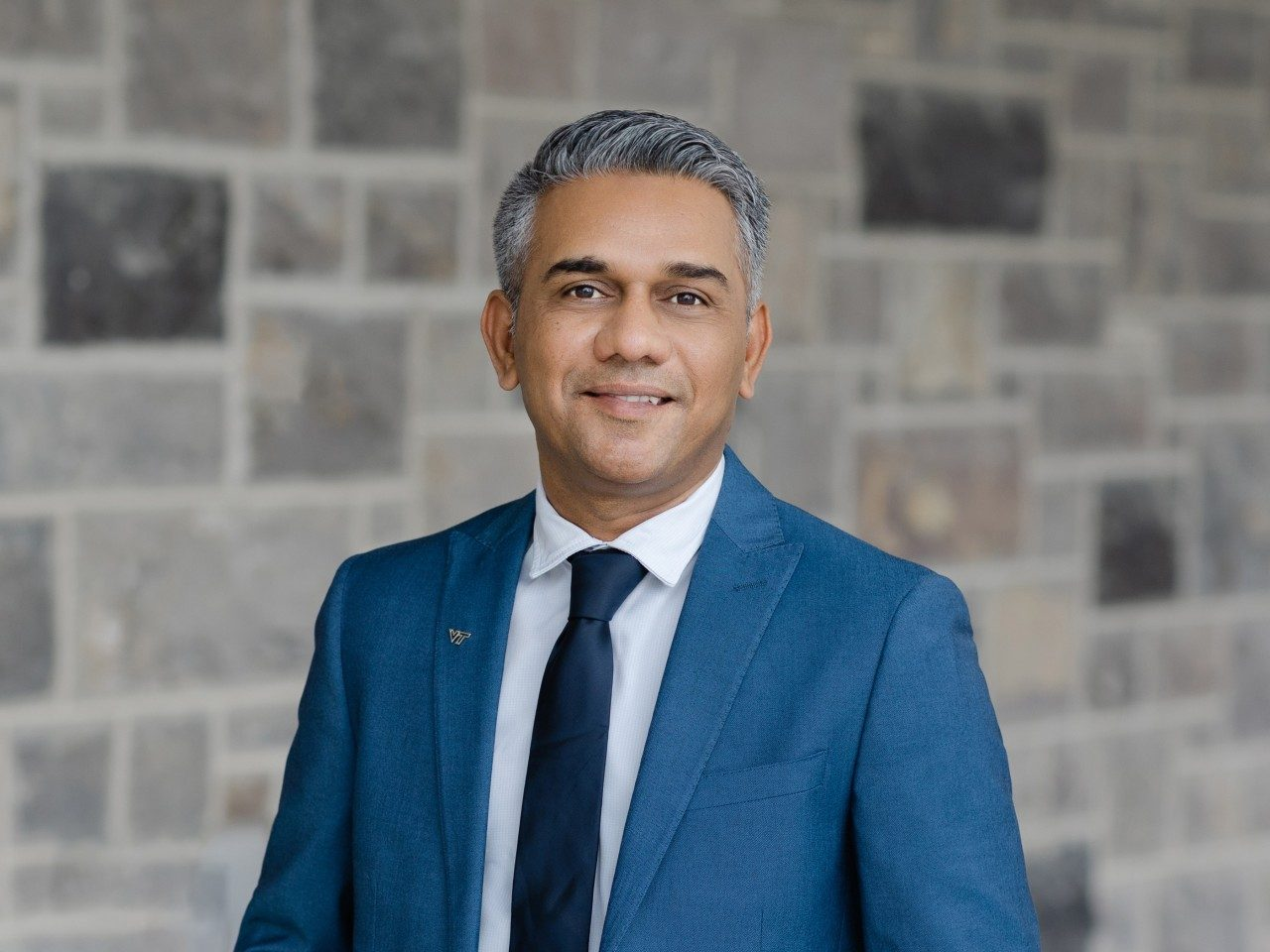 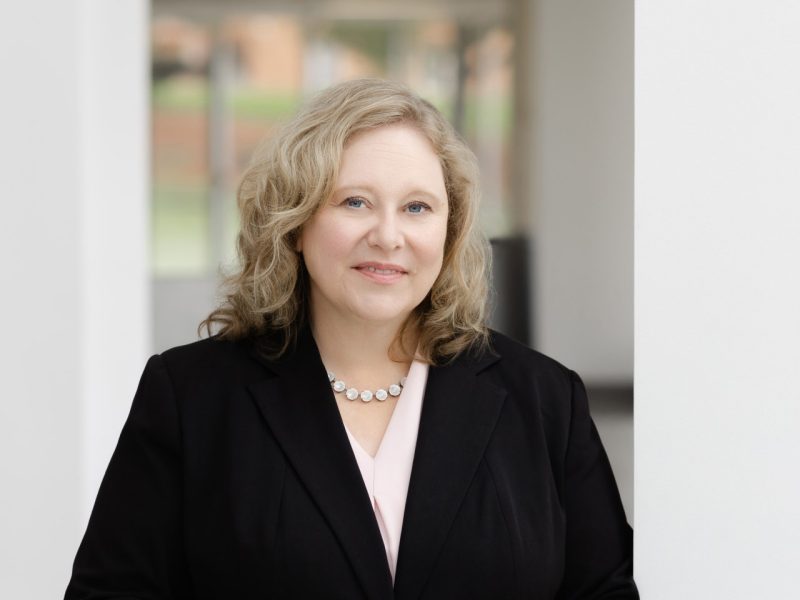 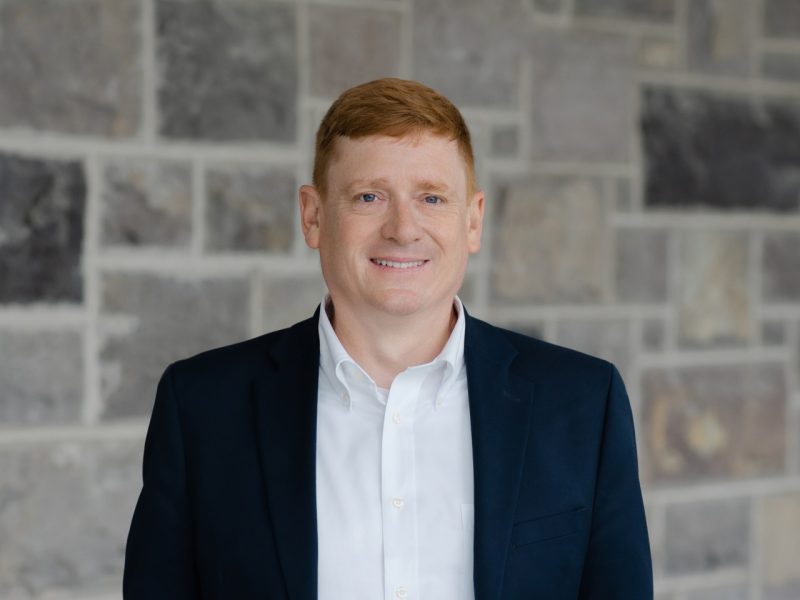 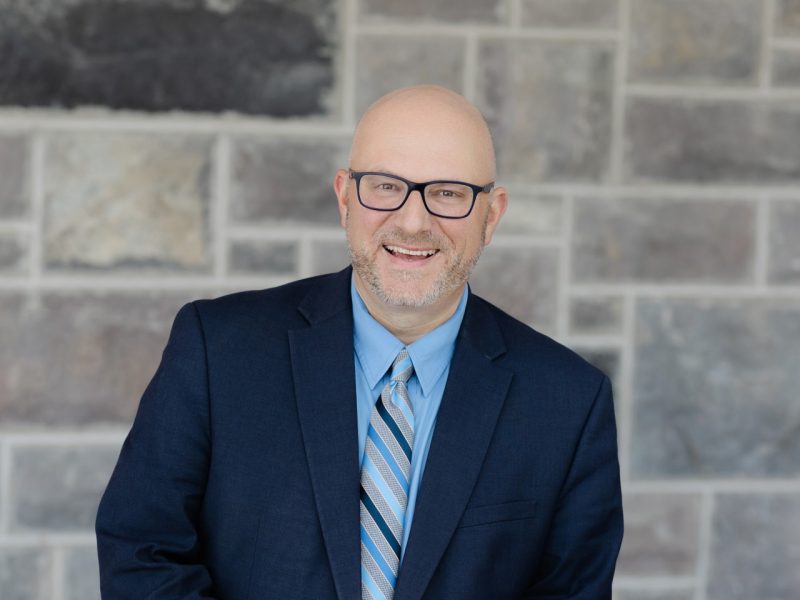